UBND QUẬN LONG BIÊN
TRƯỜNG MẦM NON THẠCH CẦU
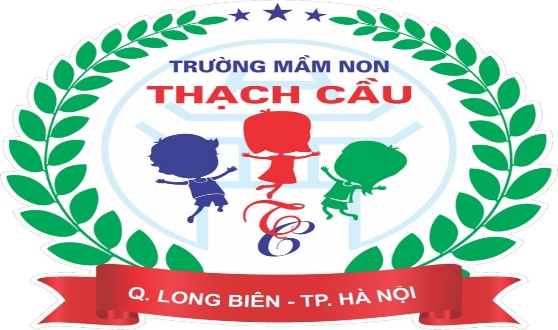 LĨNH VỰC PHÁT TRIỂN THẨM MỸ 
HOẠT ĐỘNG BIỂU DIỄN VĂN NGHỆ
LỚP: MẪU GIÁO LỚN A2
GIÁO VIÊN: Nguyễn Thị Kim Chi
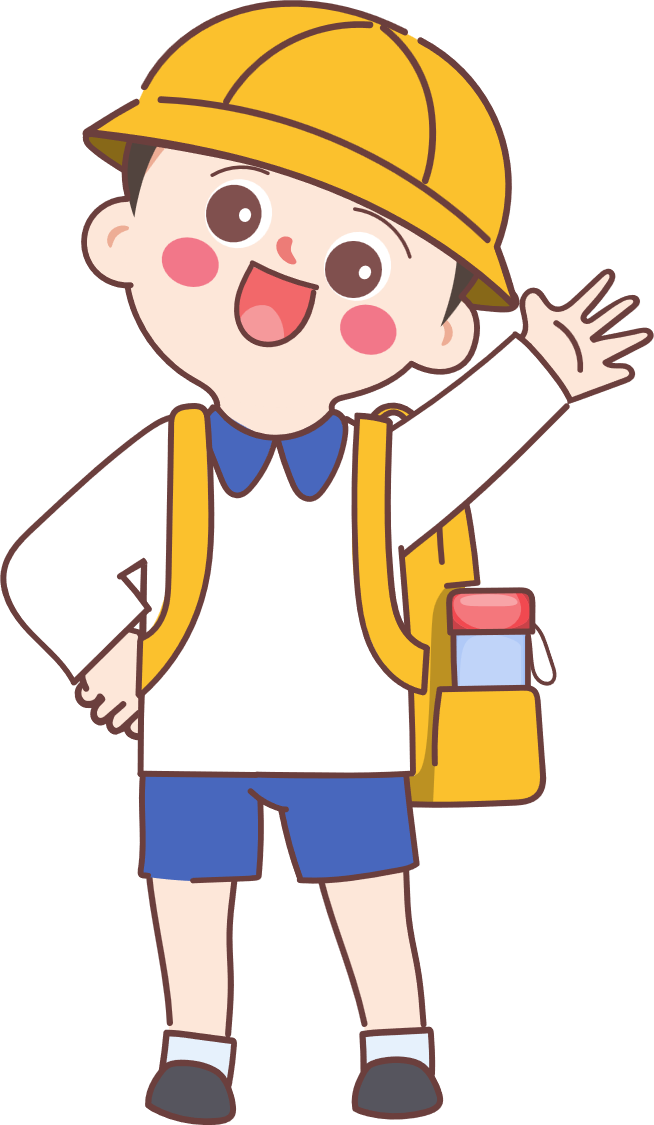 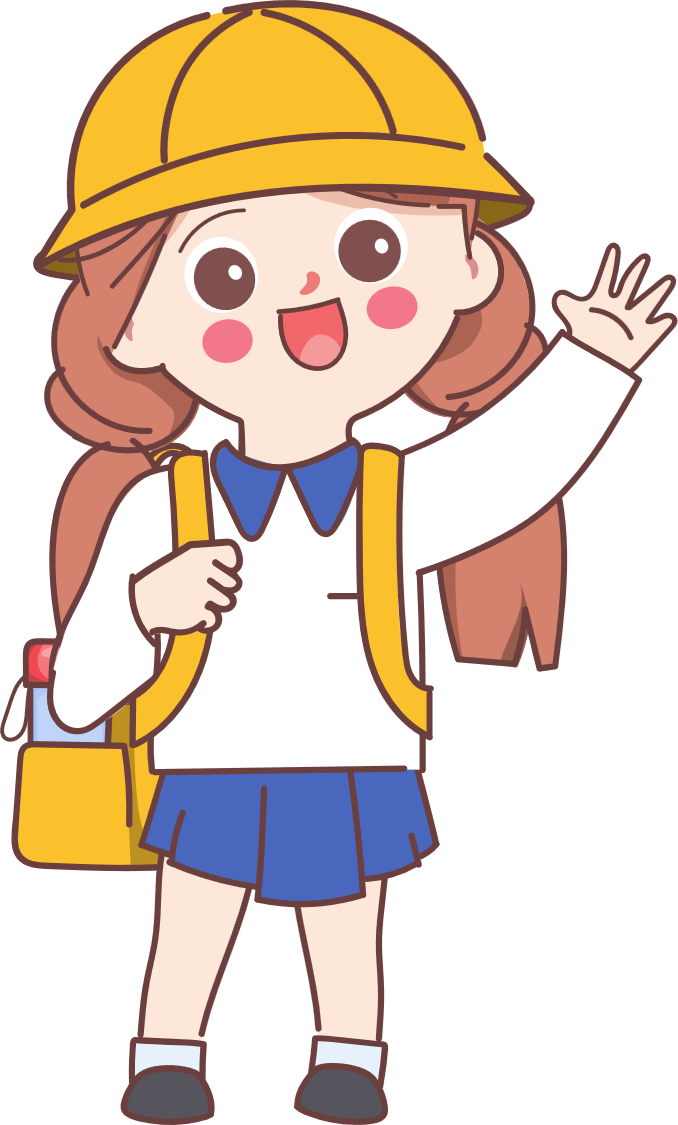 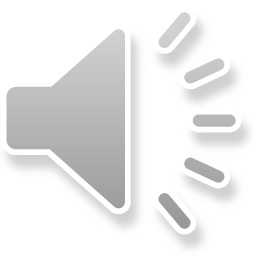 CHƯƠNG TRÌNH
KHU VƯỜN CỔ TÍCH
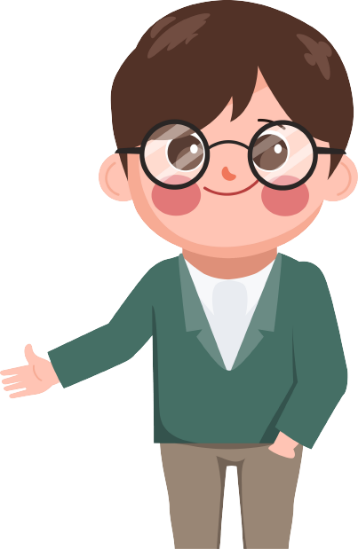 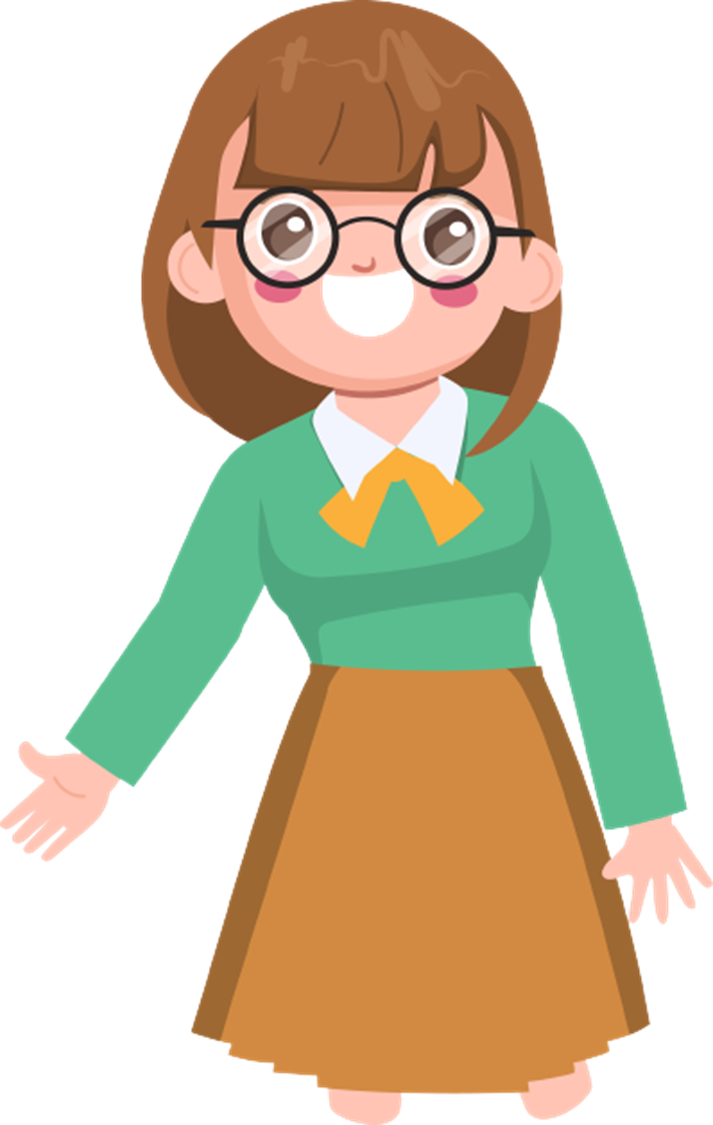 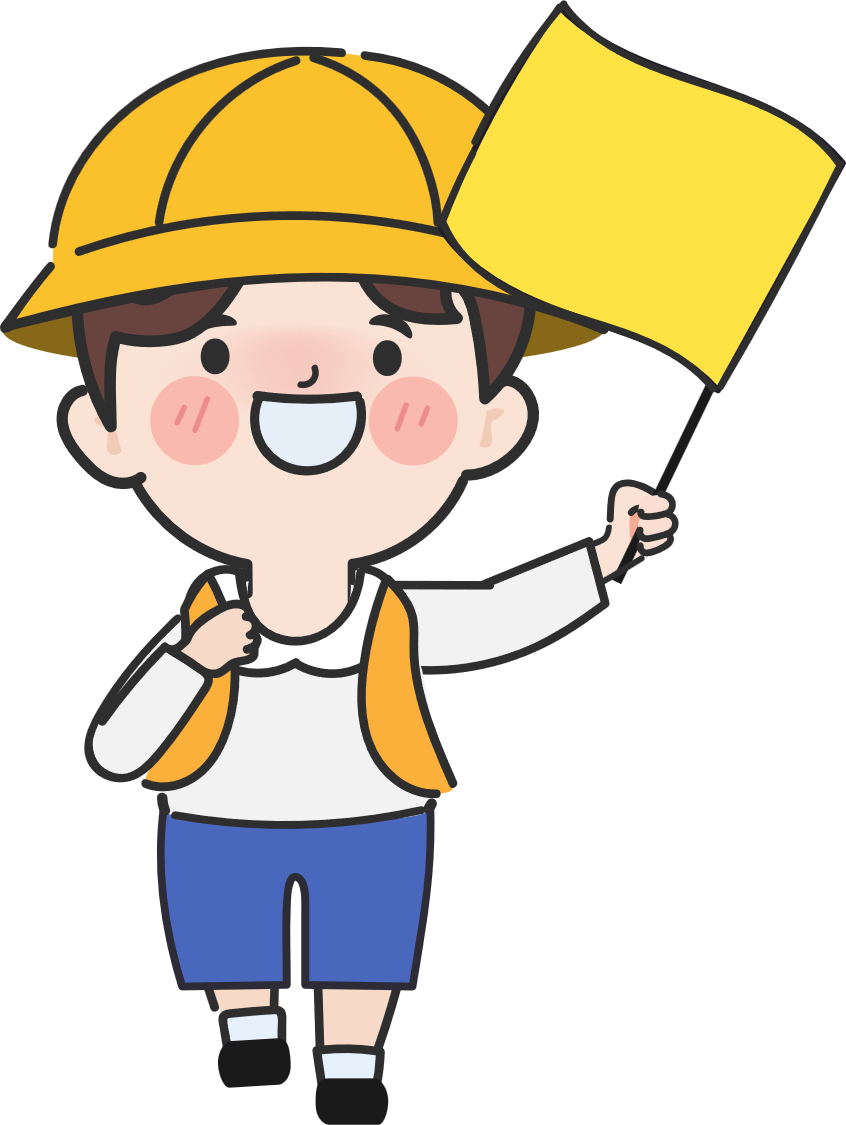 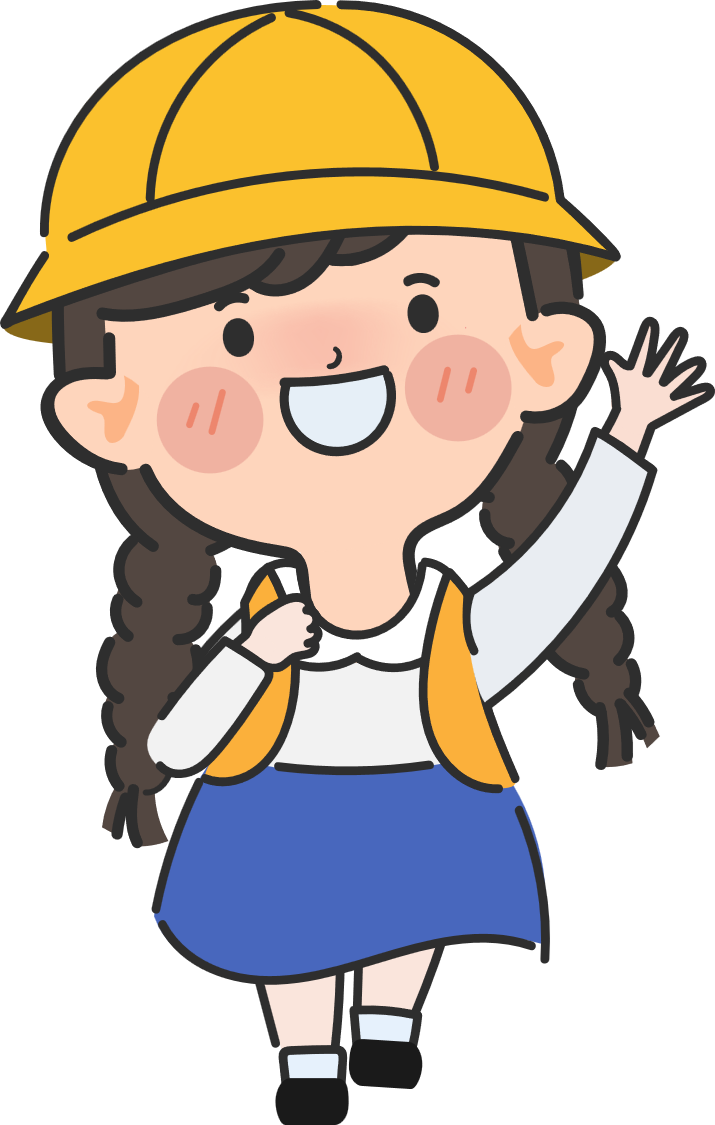 CHƯƠNG TRÌNH
KHU VƯỜN CỔ TÍCH
THẢO LUẬN NHÓM
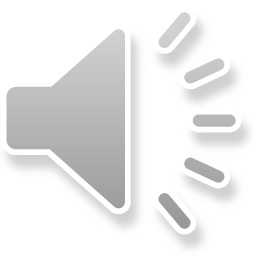 CHƯƠNG TRÌNH
KHU VƯỜN CỔ TÍCH
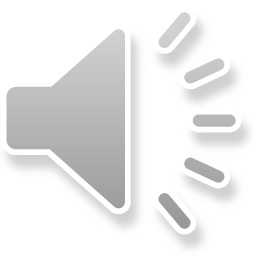 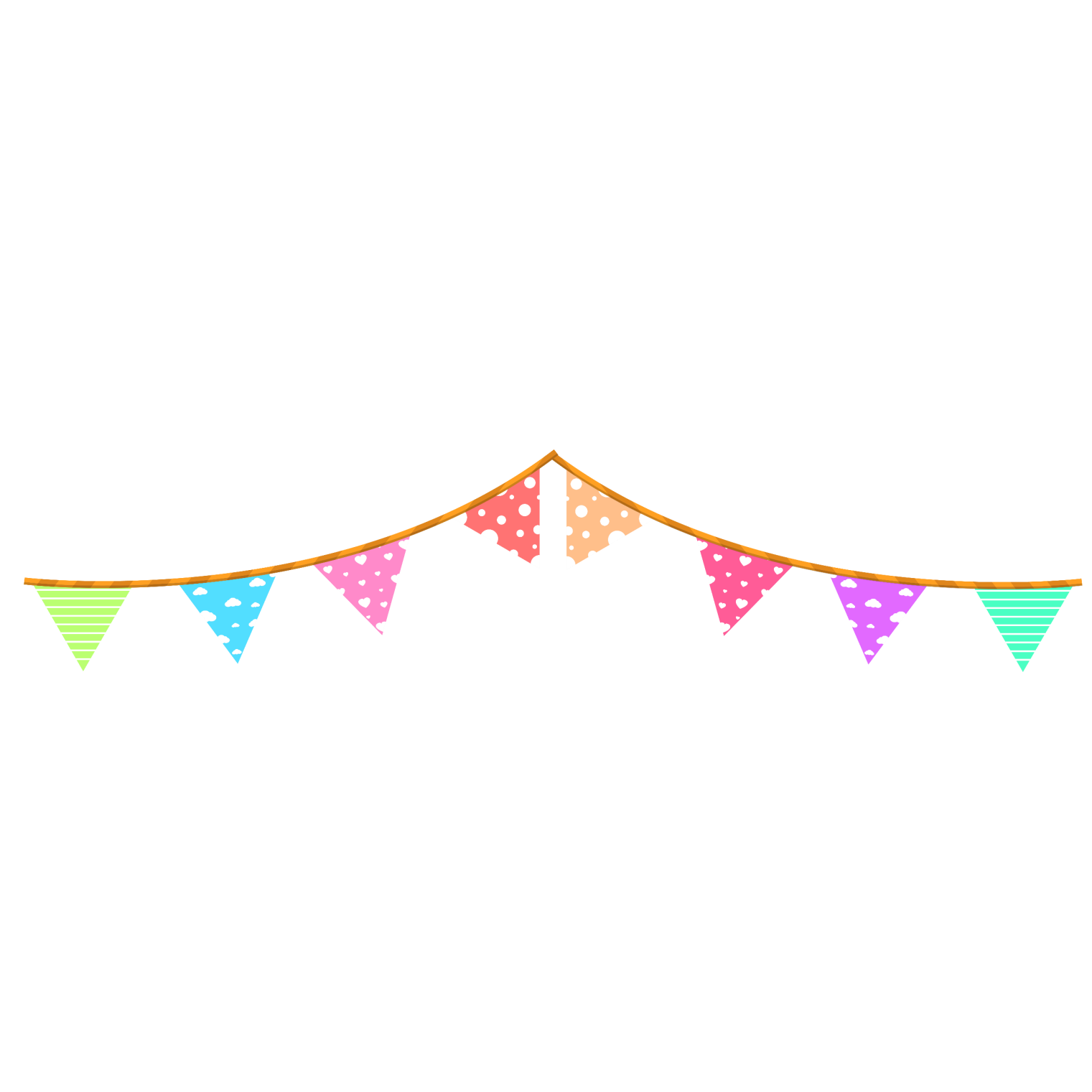 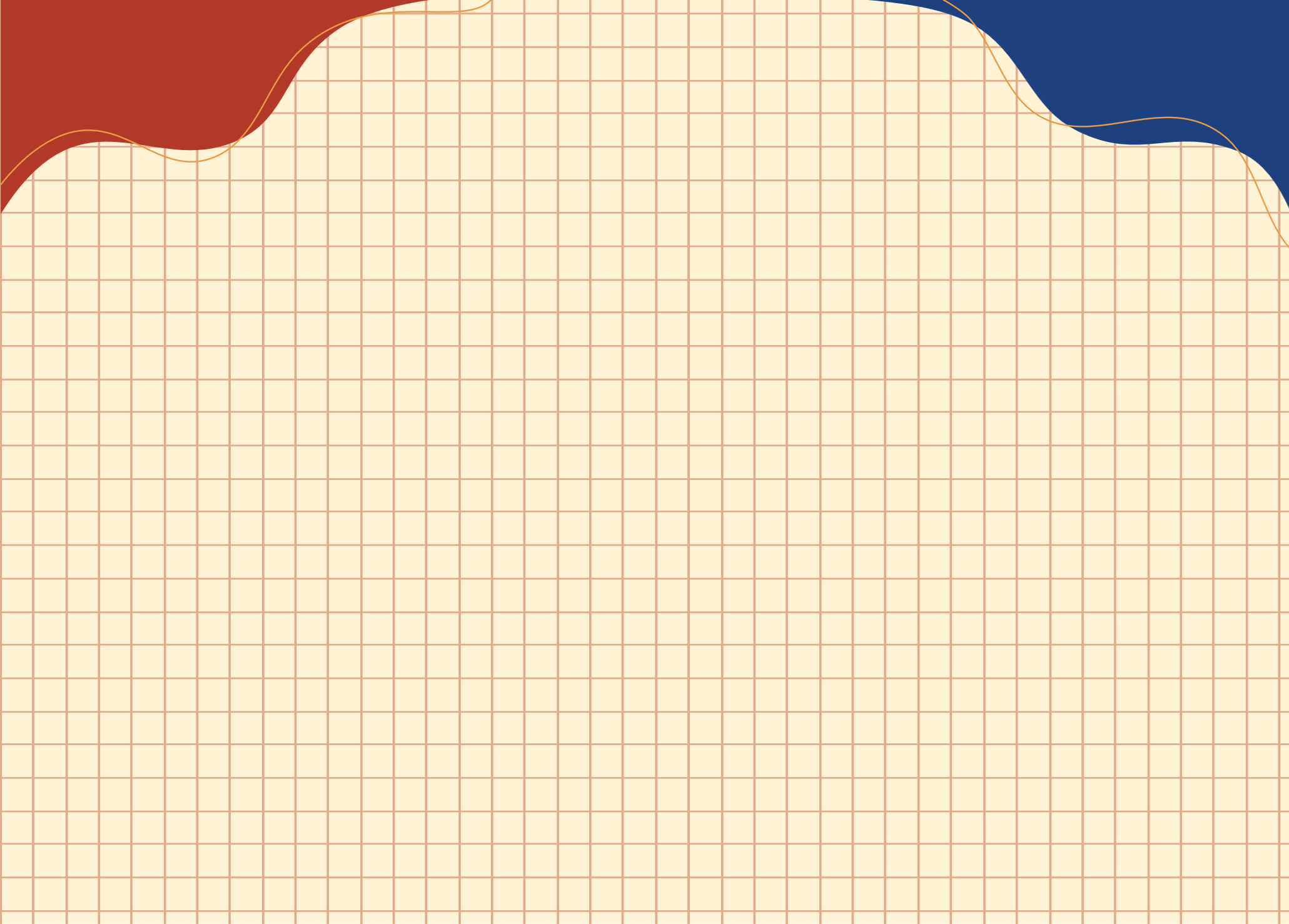 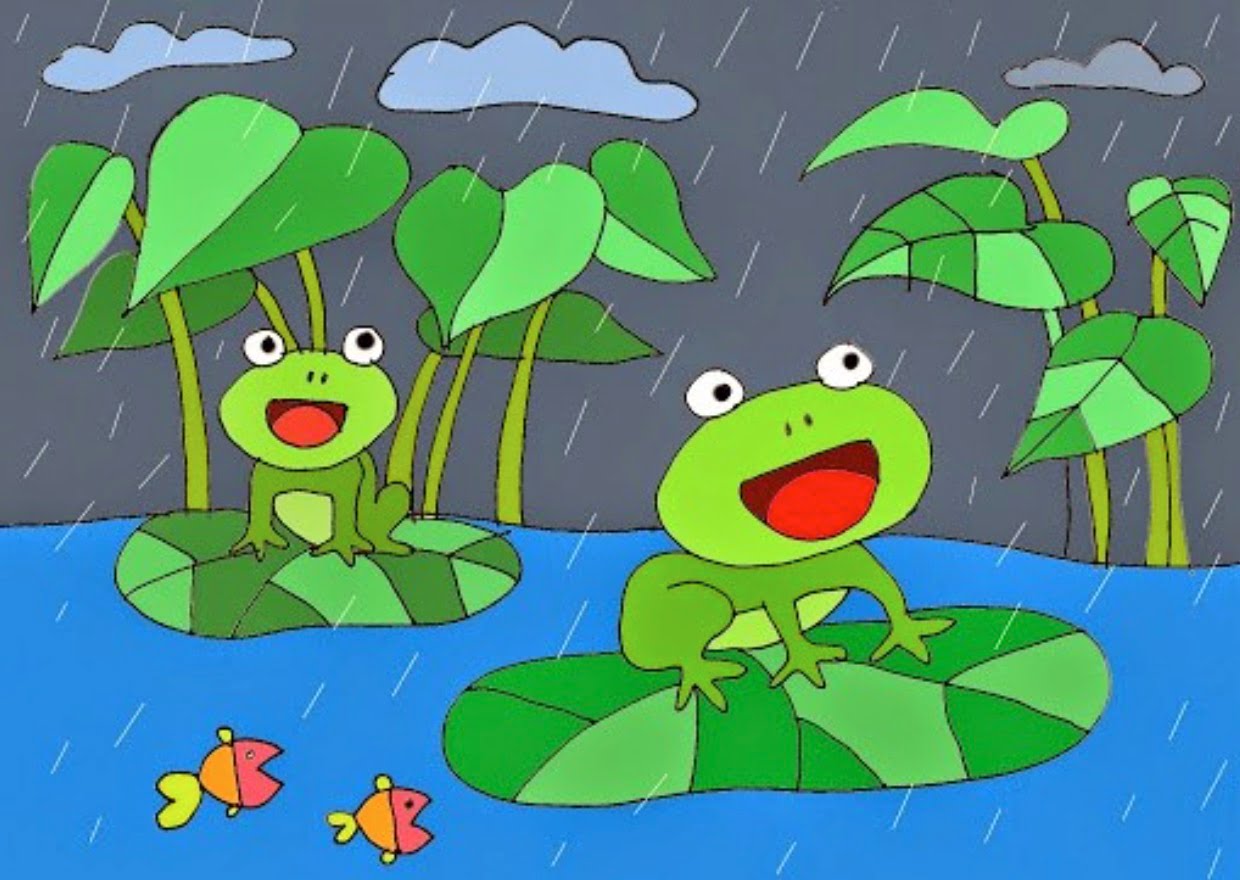 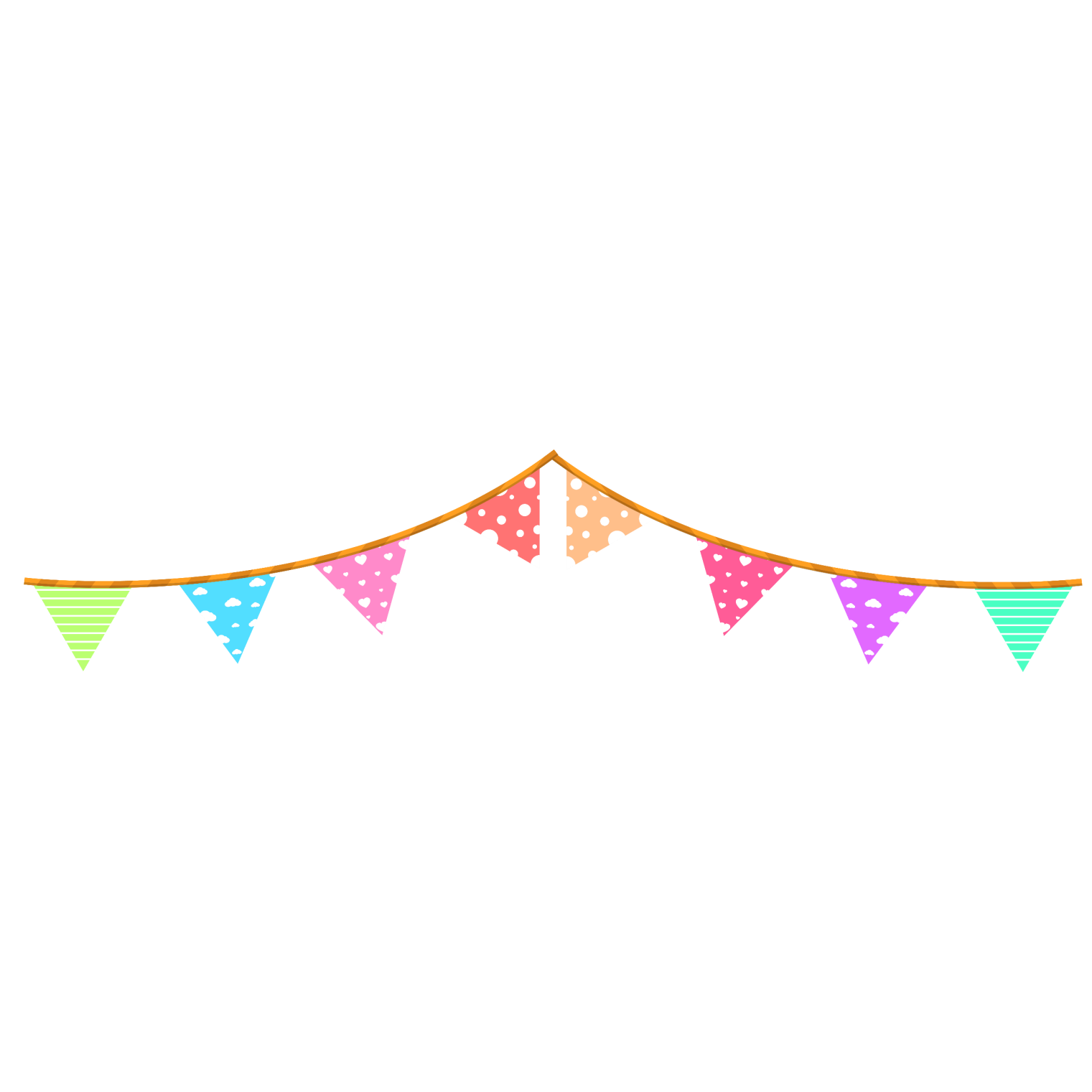 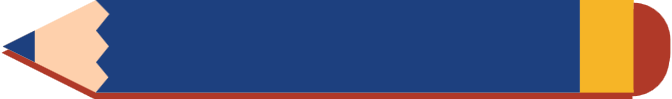 Chú ếch con
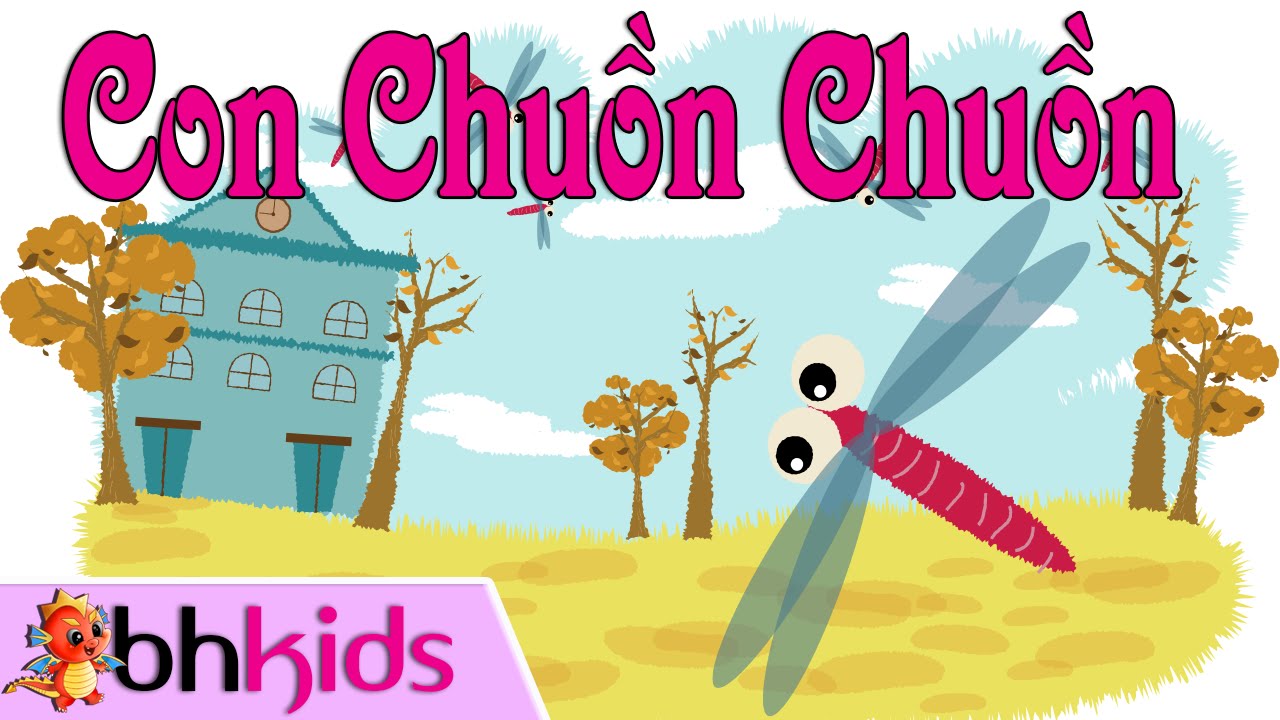 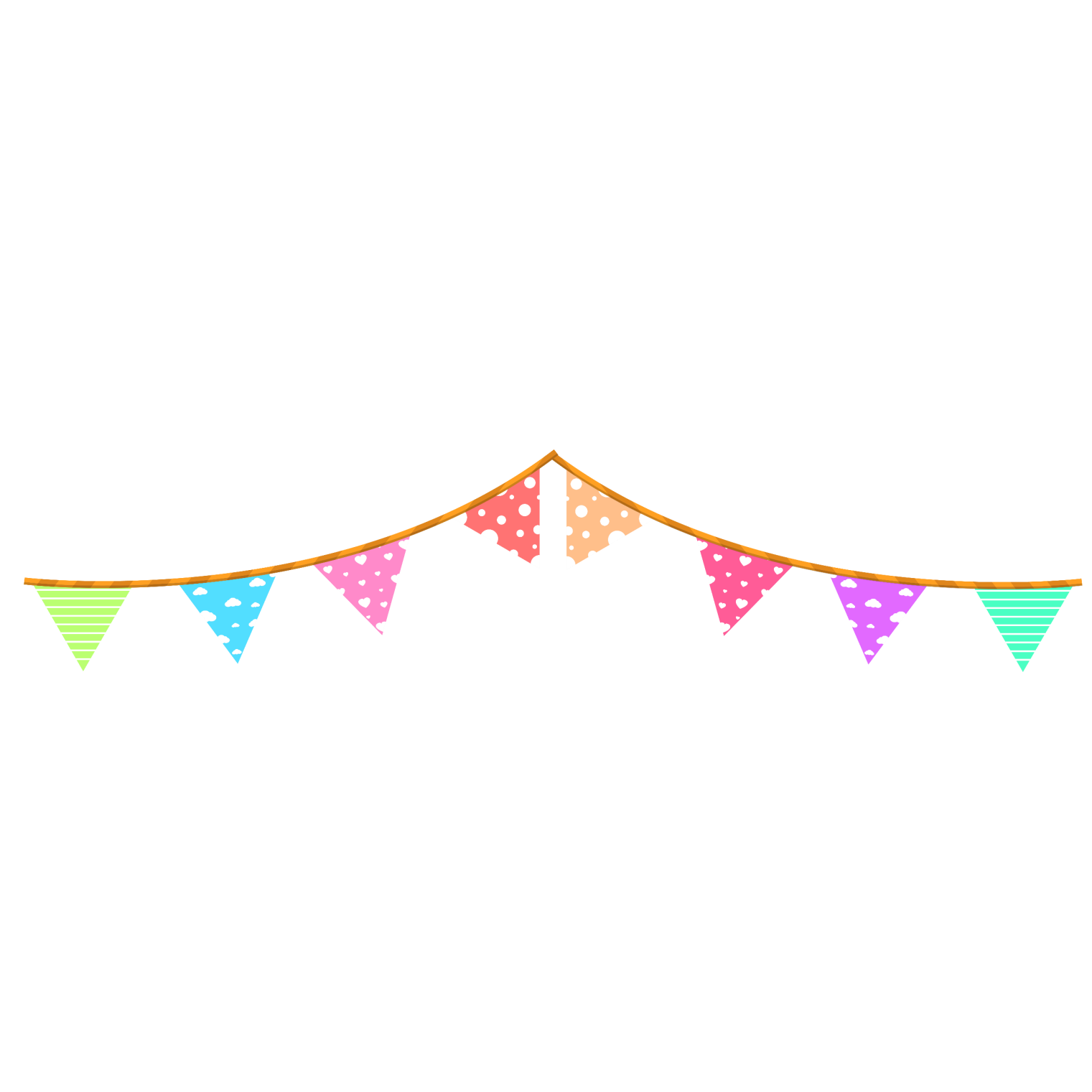 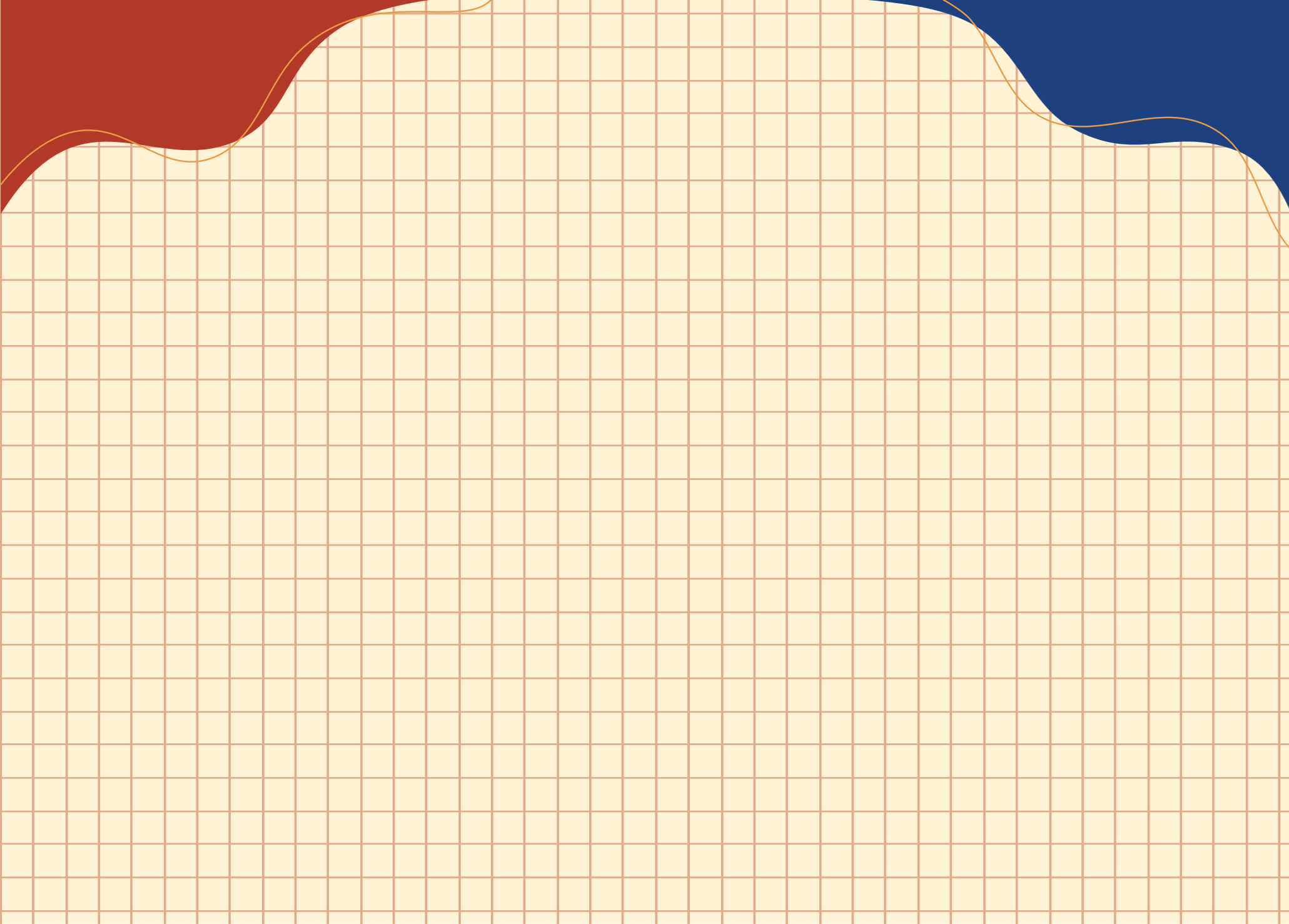 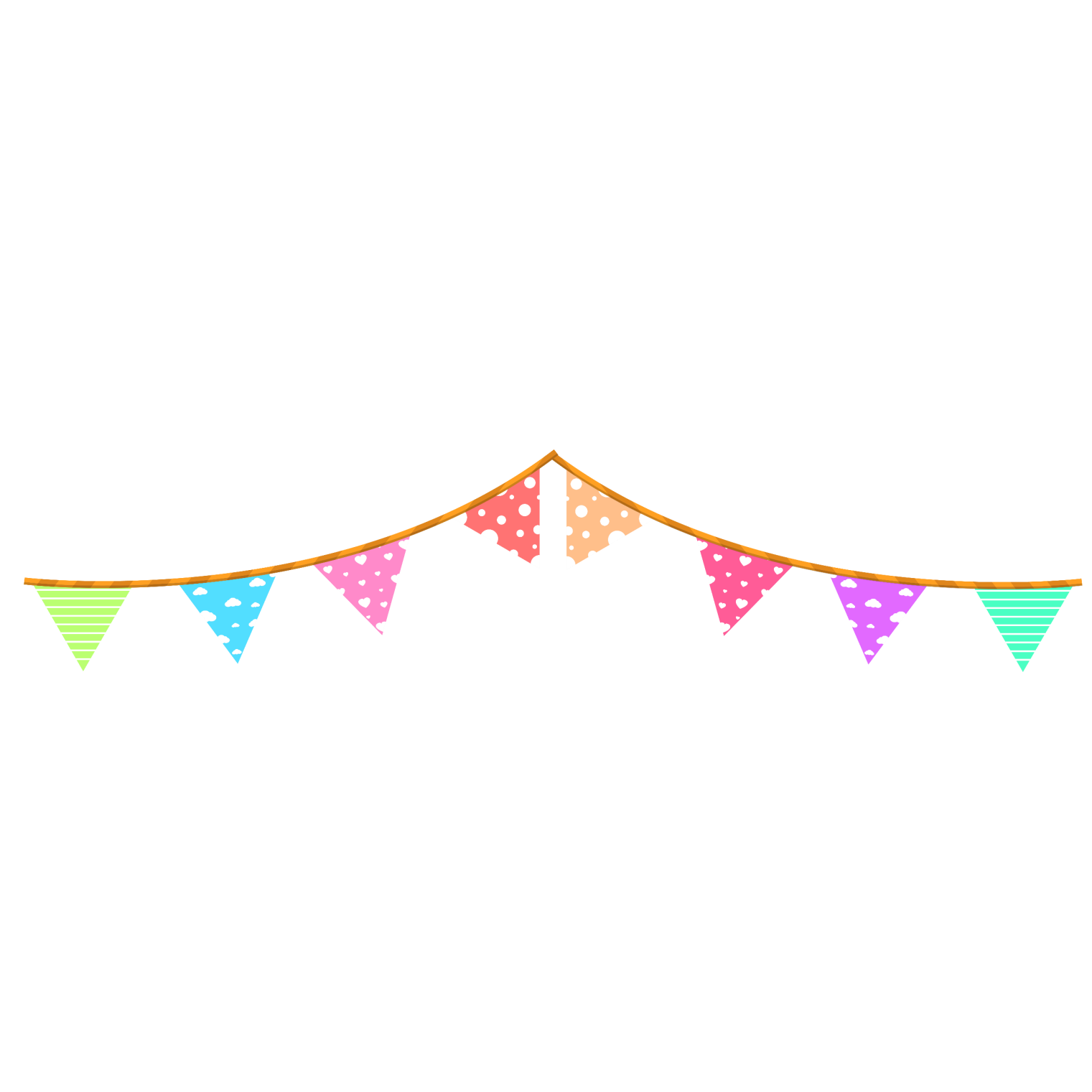 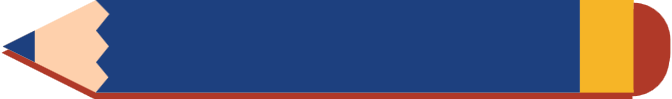 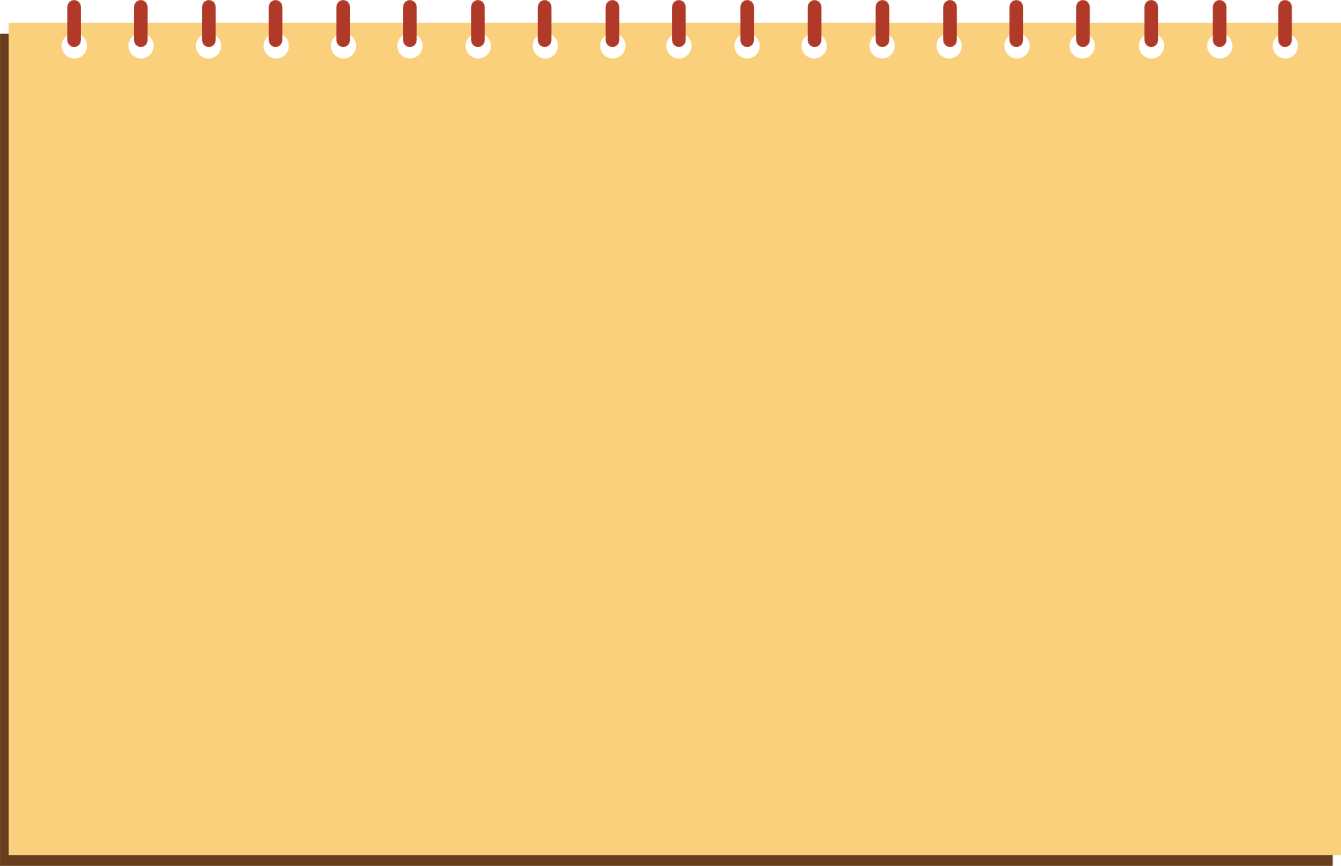 TRÒ CHƠI
VẬN ĐỘNG THEO NHẠC
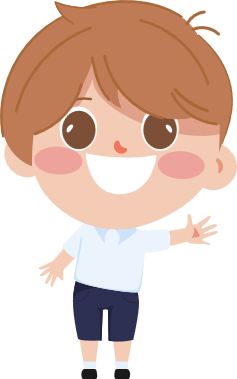 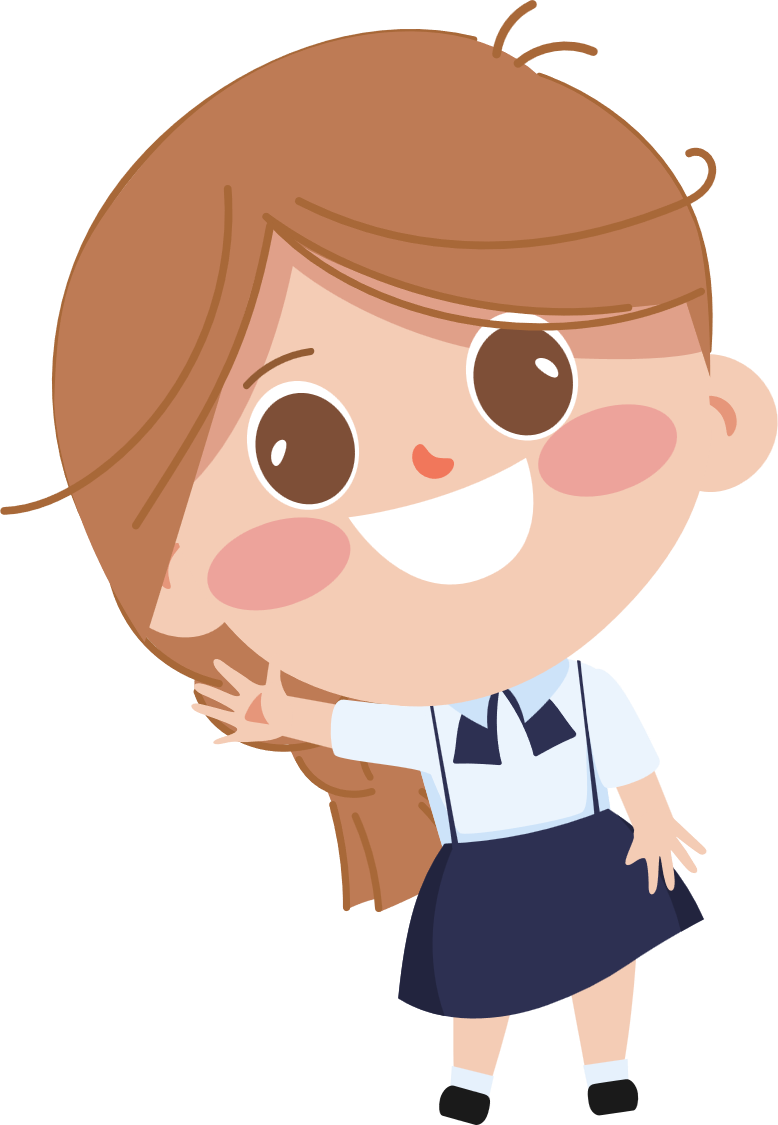 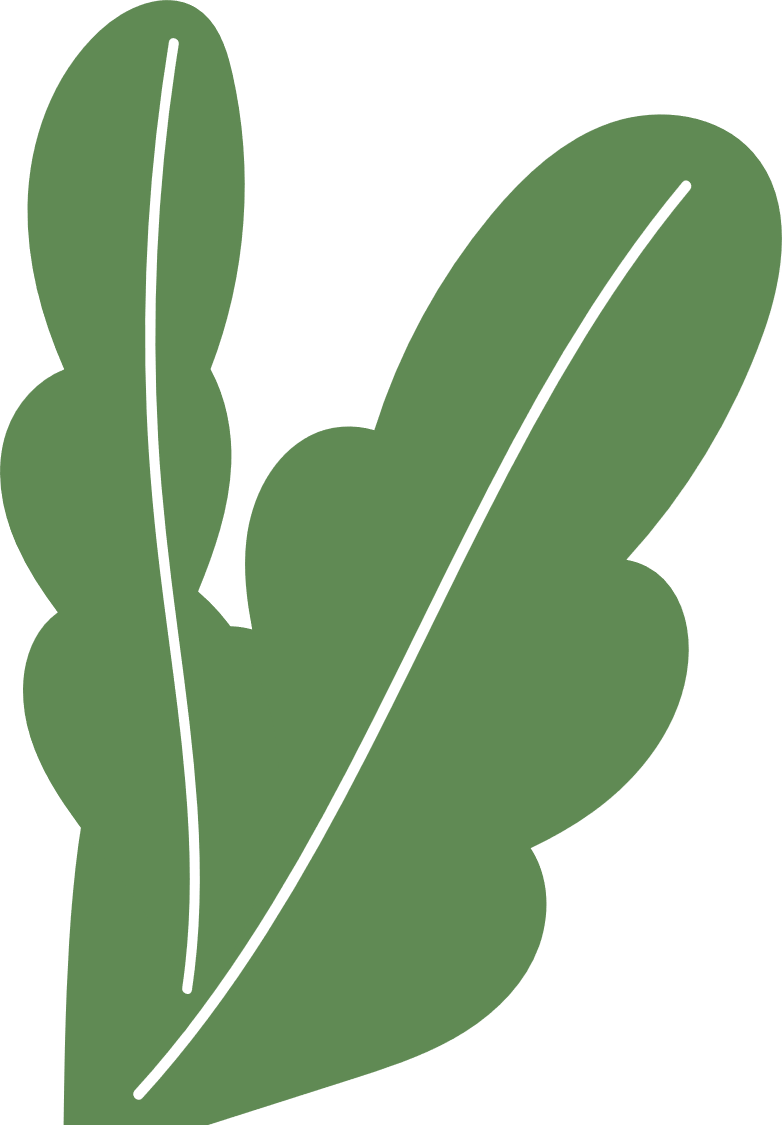 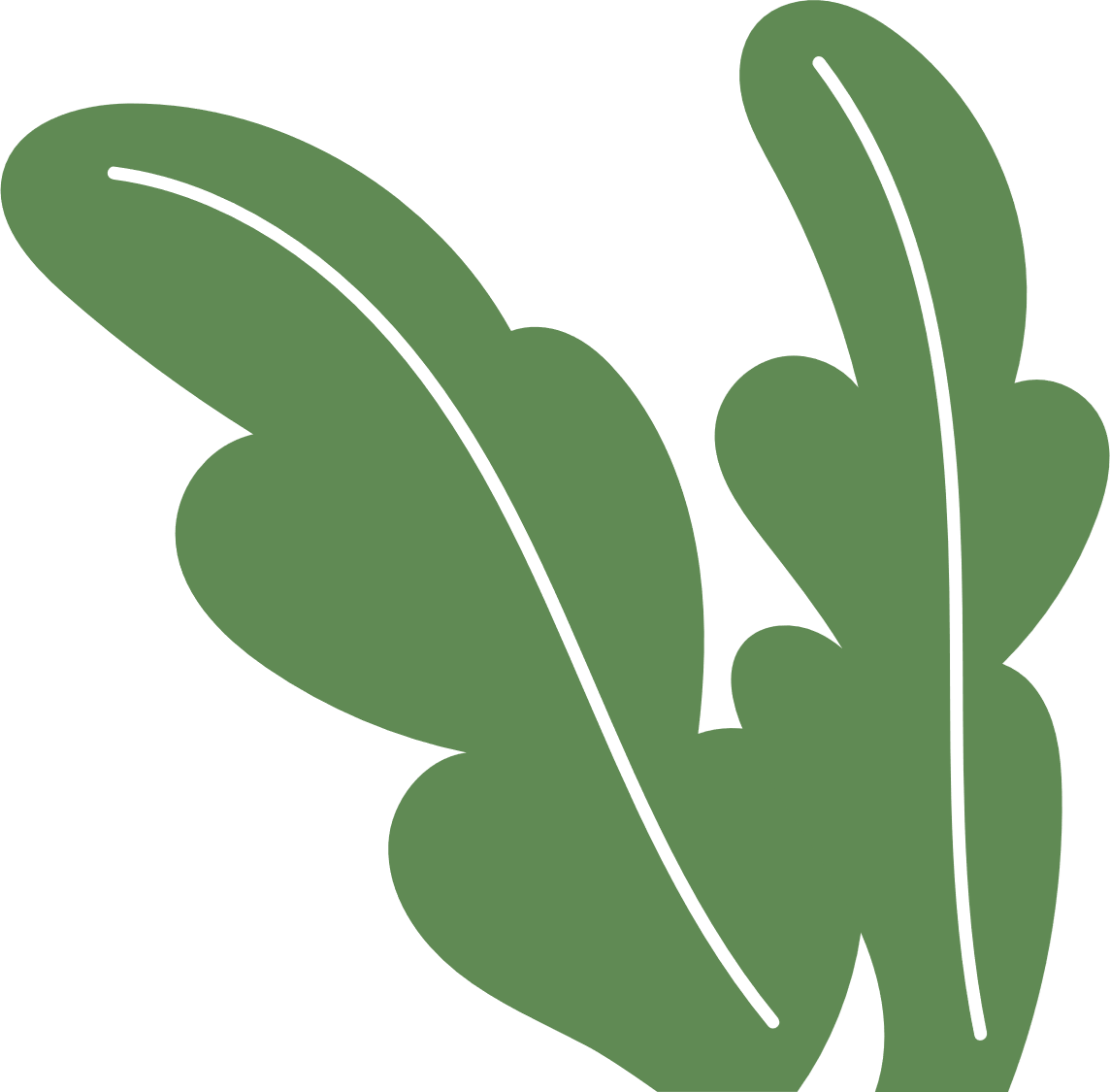 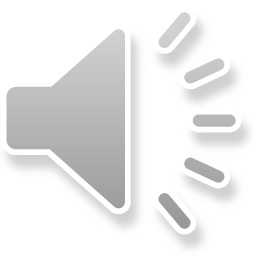 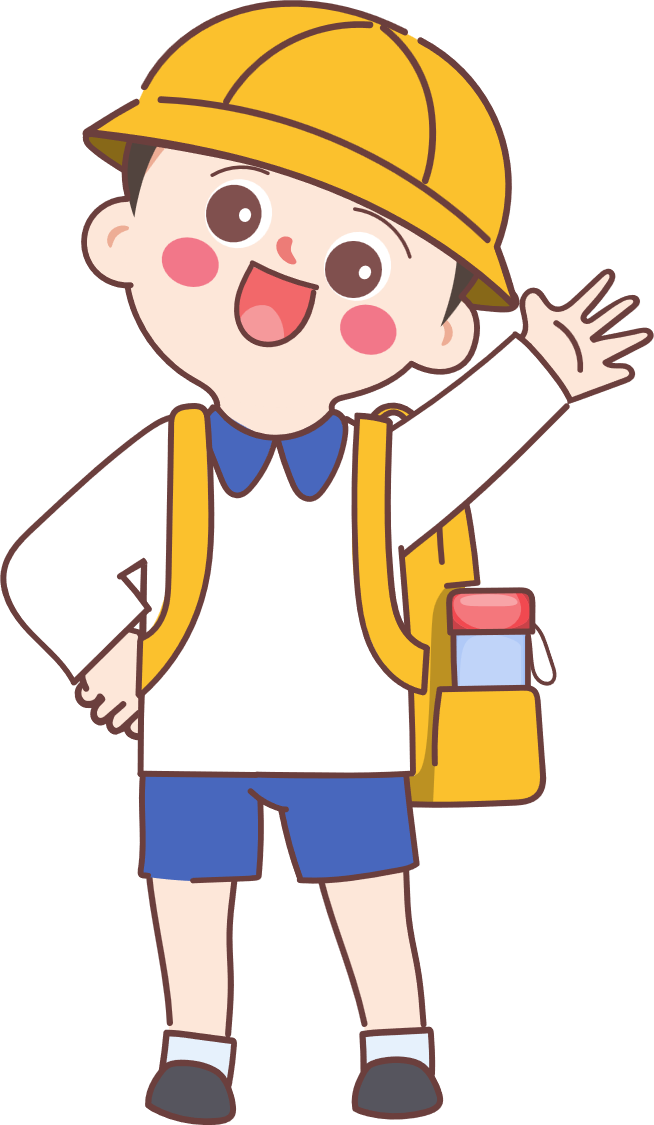 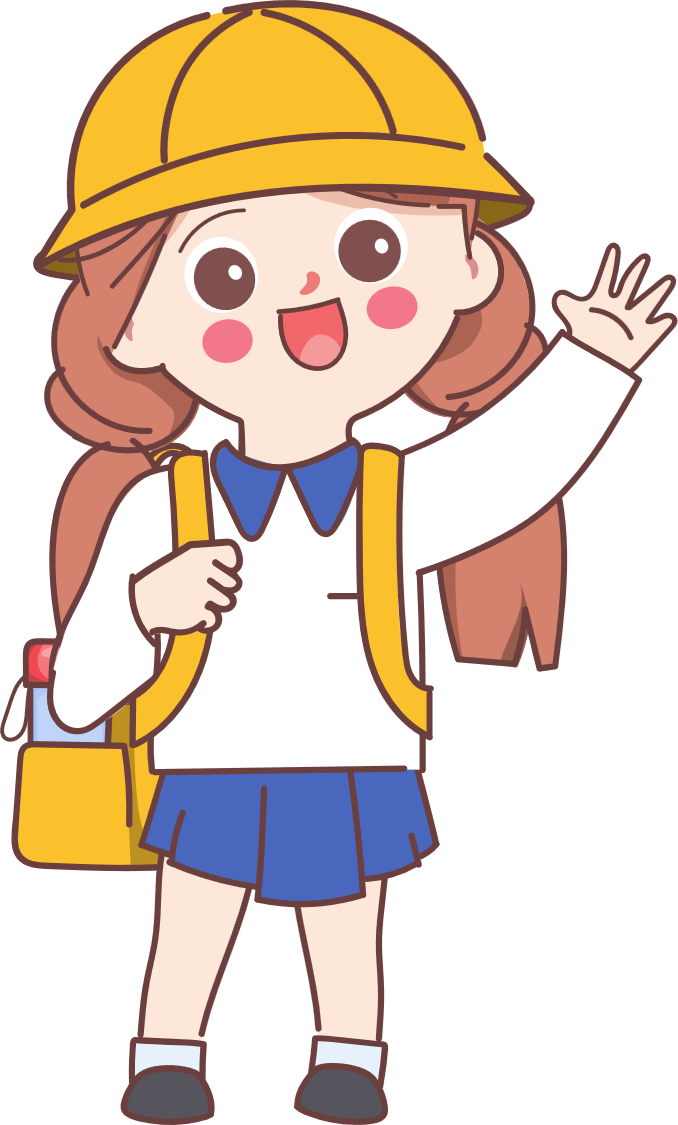 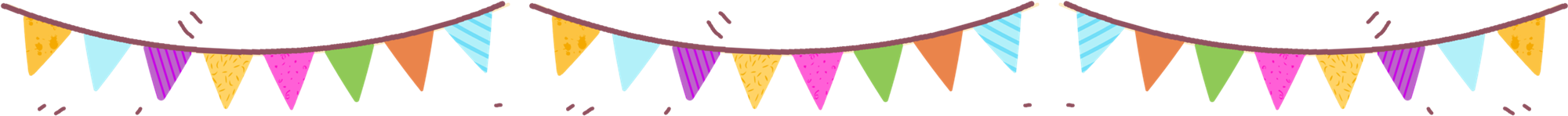 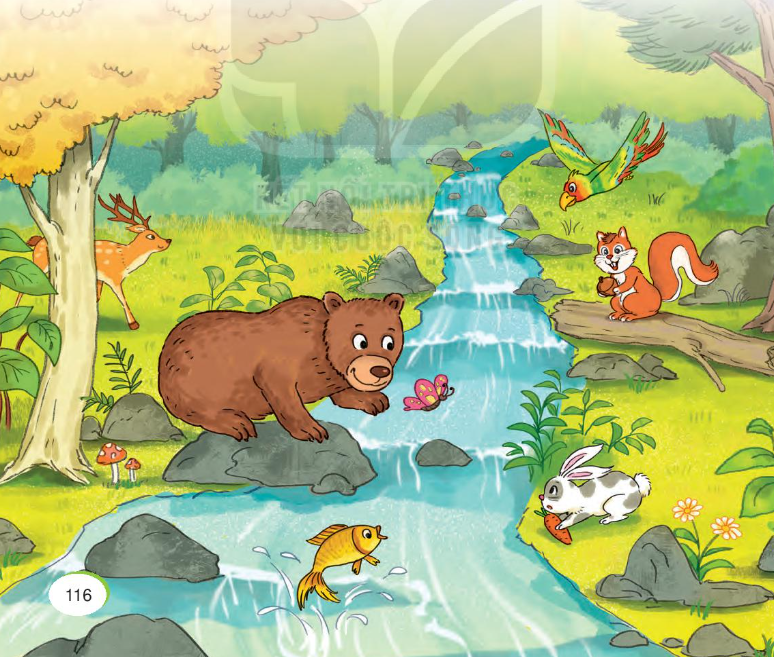 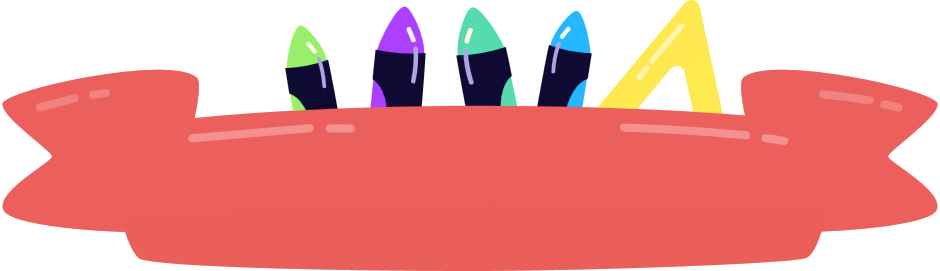 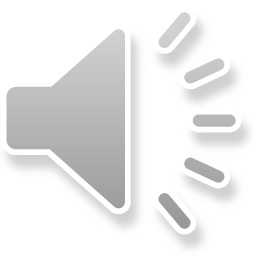 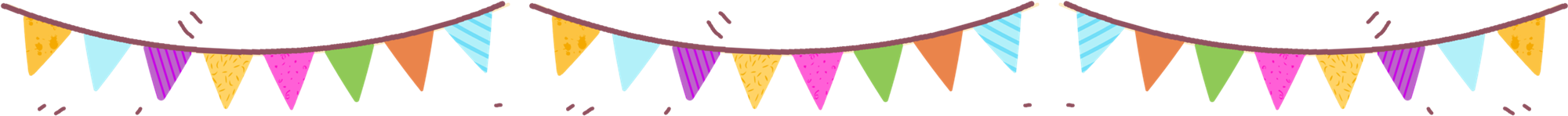 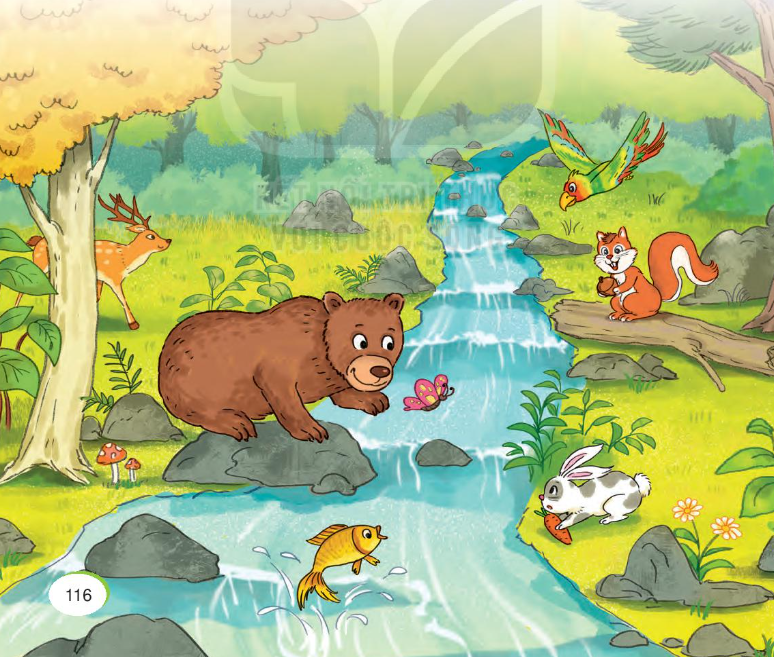 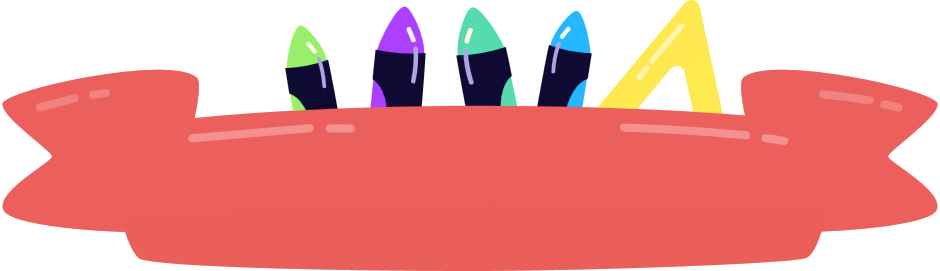 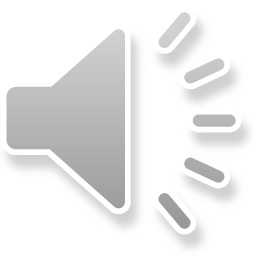 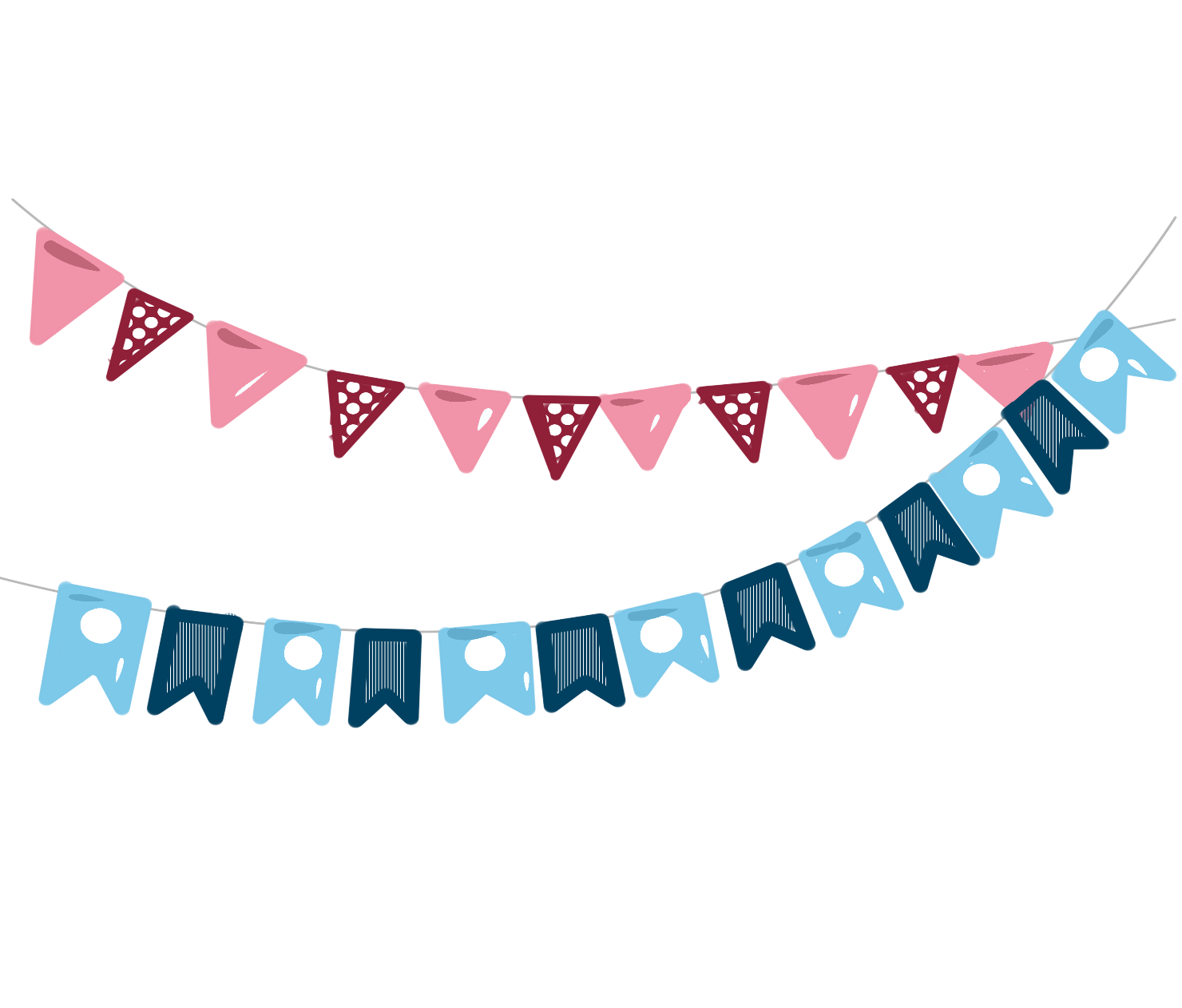 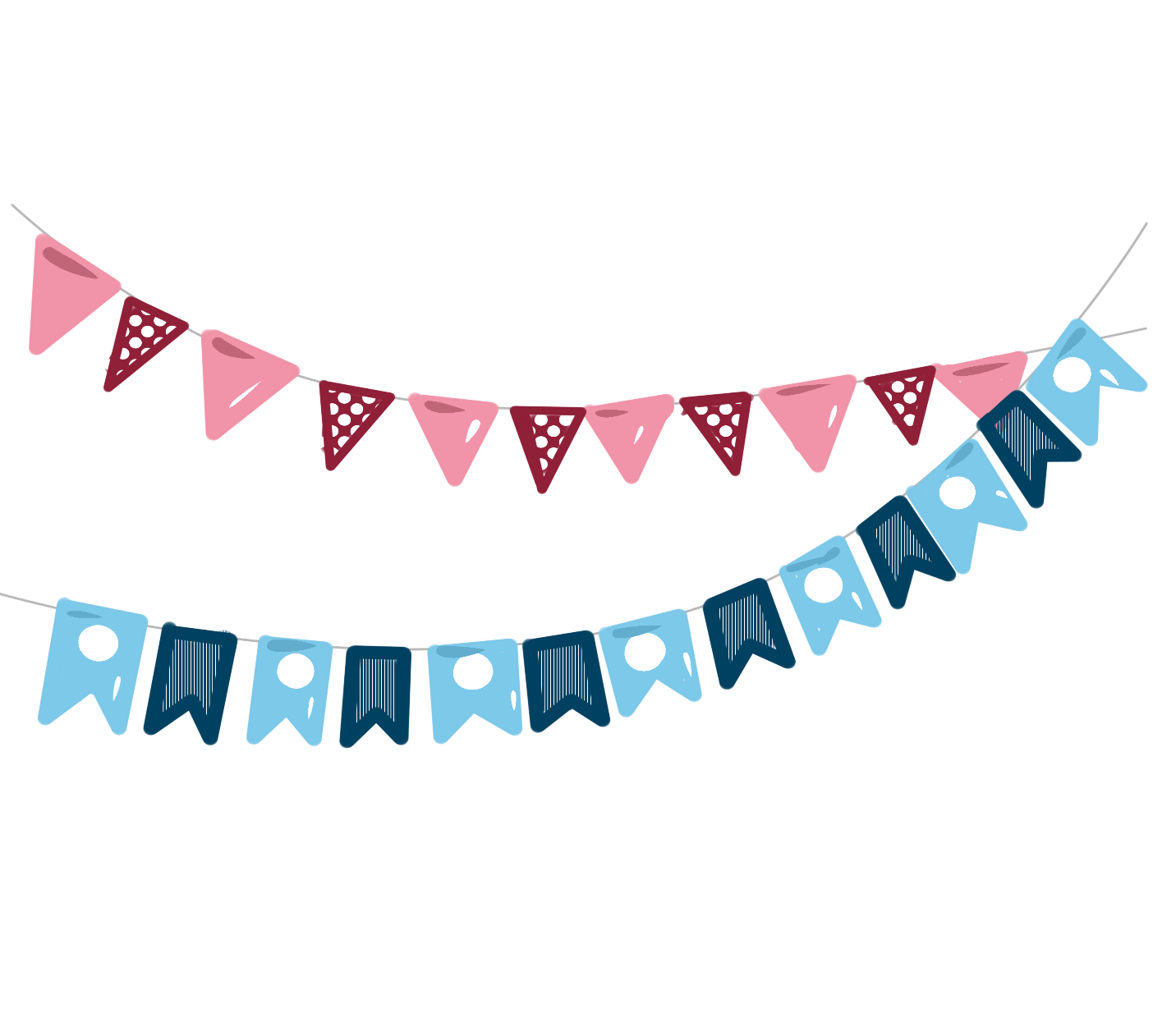 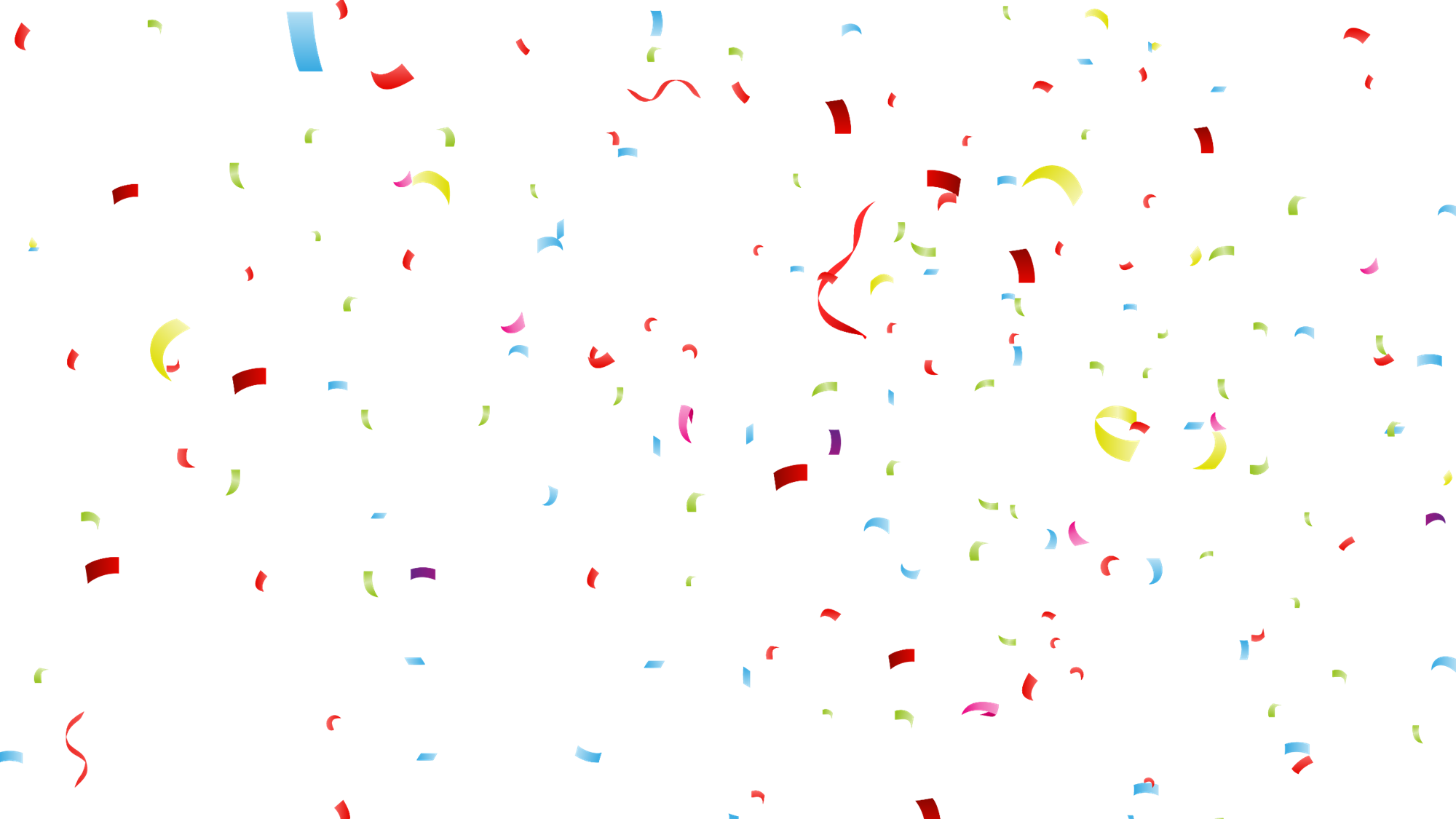 CHƯƠNG TRÌNH KẾT THÚC
Hẹn gặp lại các con vào chương trình lần sau!
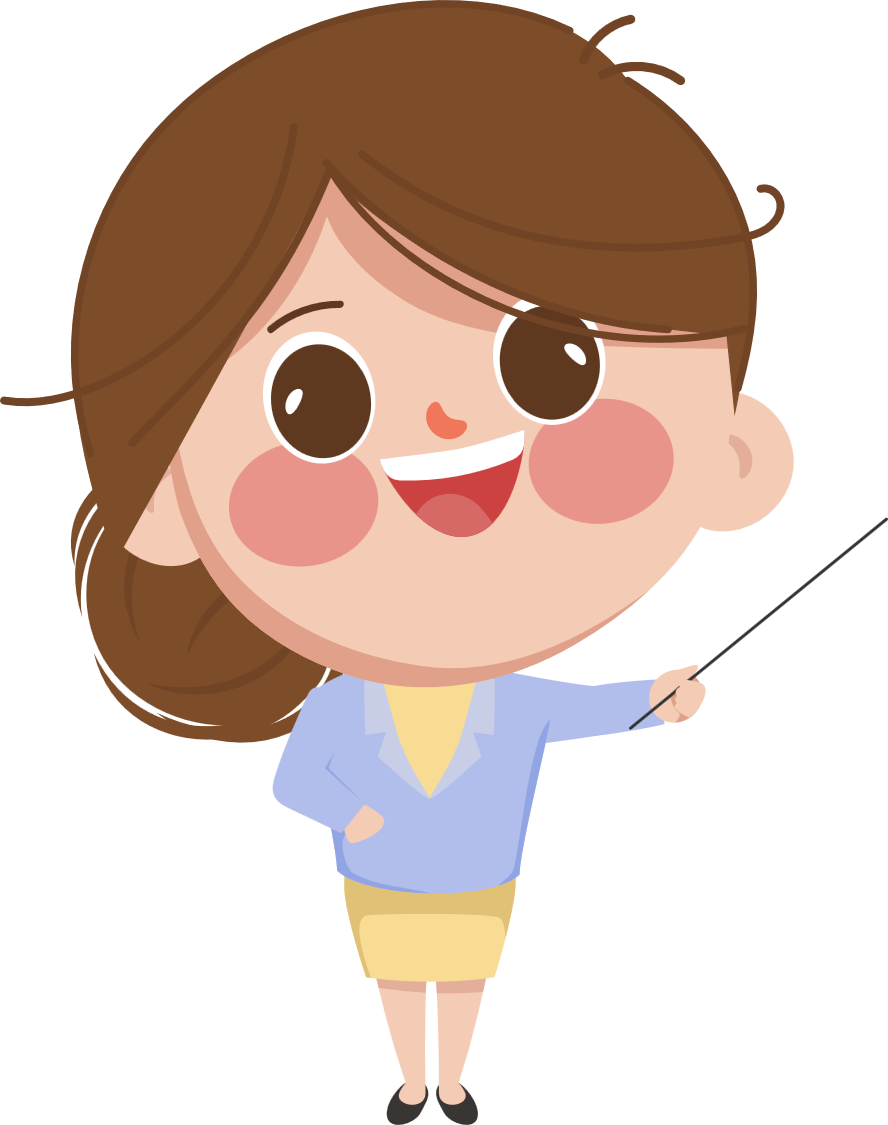